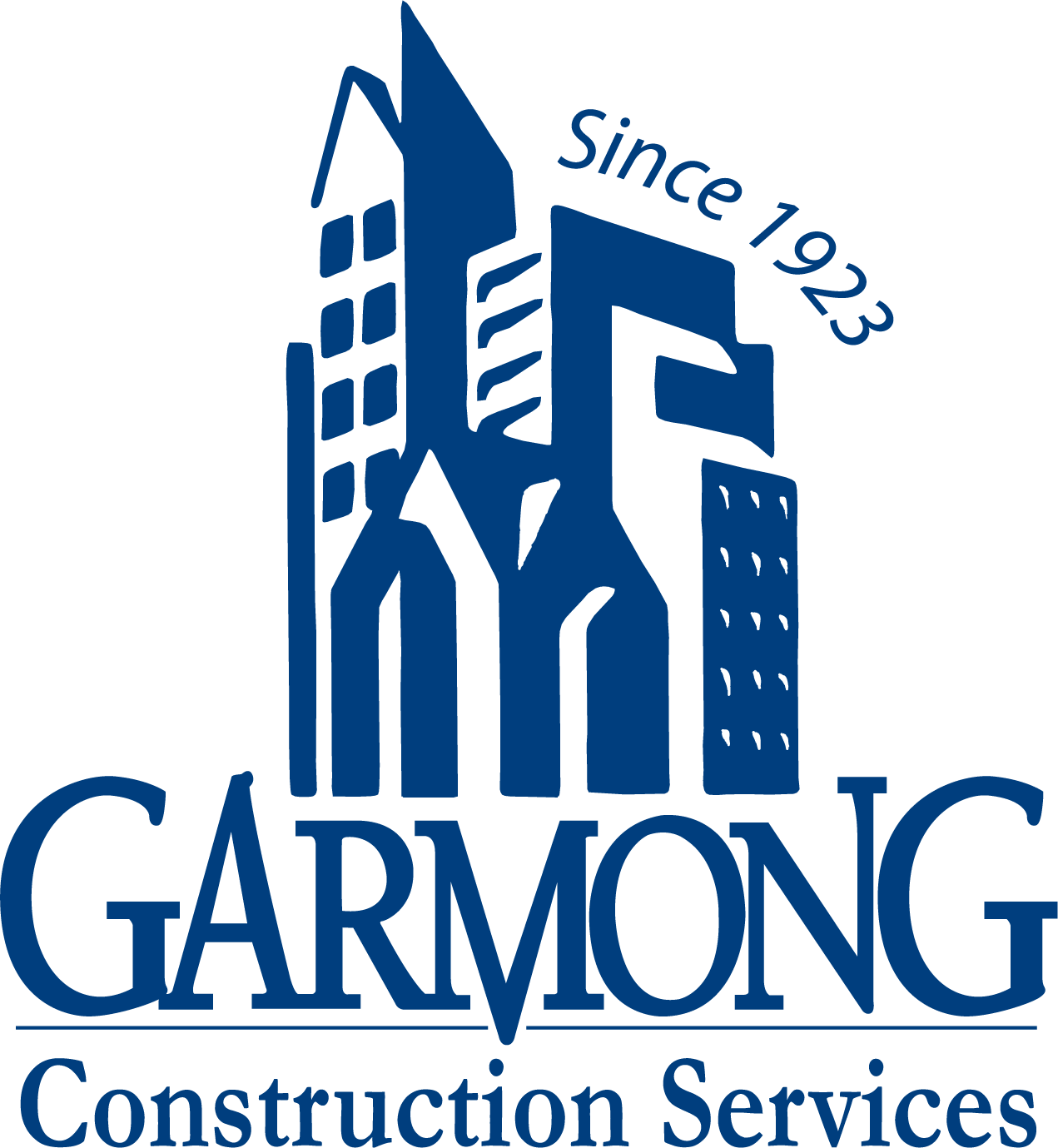 TERRE HAUTE CONVENTION CENTER
	CONSTRUCTION UPDATE
January 2021
CONSTRUCTION OVERVIEW
Budget:	
Current GMP amount is $26,325,510
Schedule: 
Project is on schedule. Substantial completion date is April 27, 2022
Recent progress:
NE Garage foundation work is 95% complete 
Structural Steel work continues 
Underslab MEP work has begun
Mock-up is nearing completion for architectural review
CONSTRUCTION OVERVIEW
Upcoming activities:
Delivery and installation of garage pre-cast concrete
Completion of structural steel framing, joists and decking
Continuation of underslab plumbing
Concrete slab installation 
Steel stair installation
Exterior framing and sheathing
RECENT PROGRESS – Convention Center
RECENT PROGRESS – NE Garage
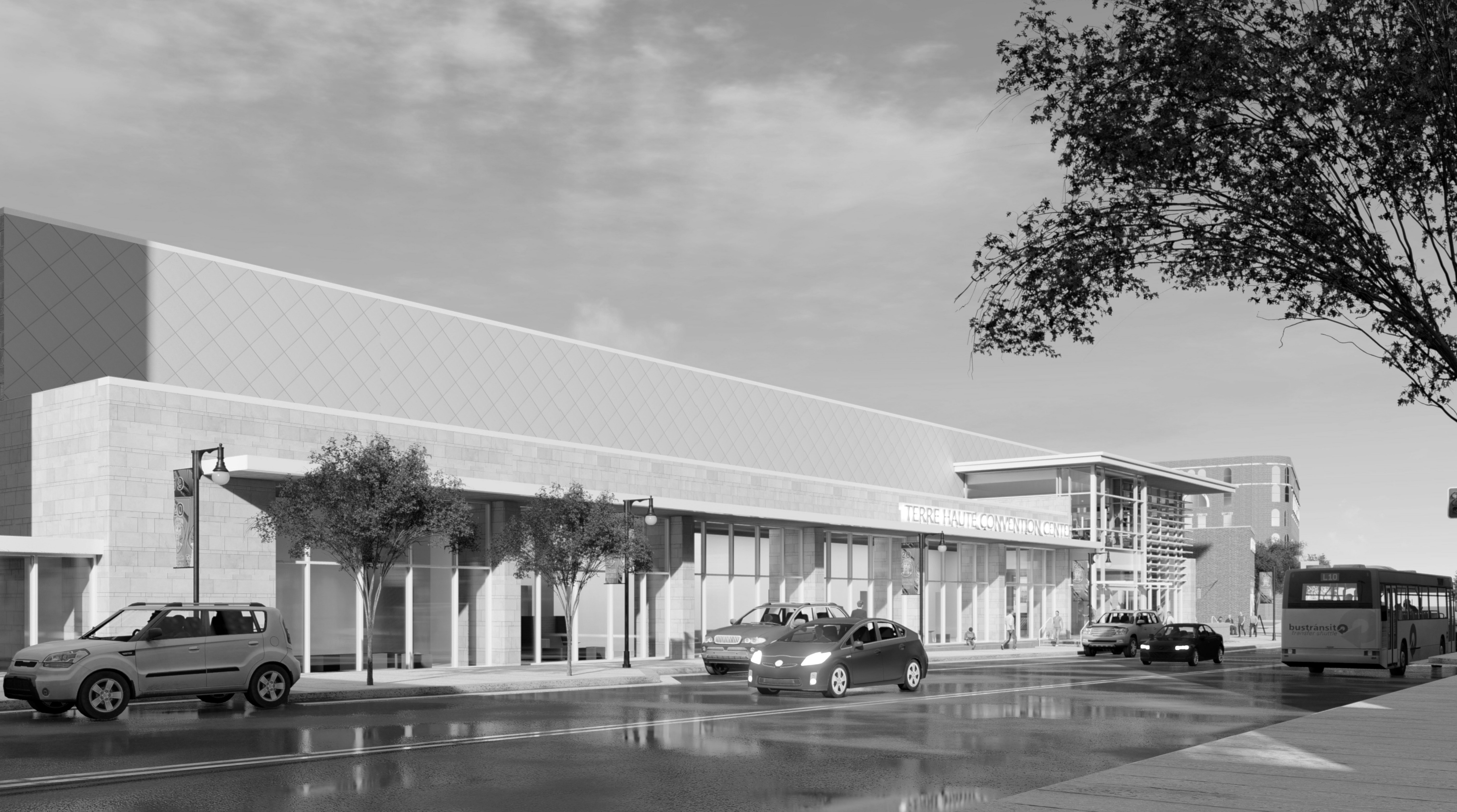 QUESTIONS?
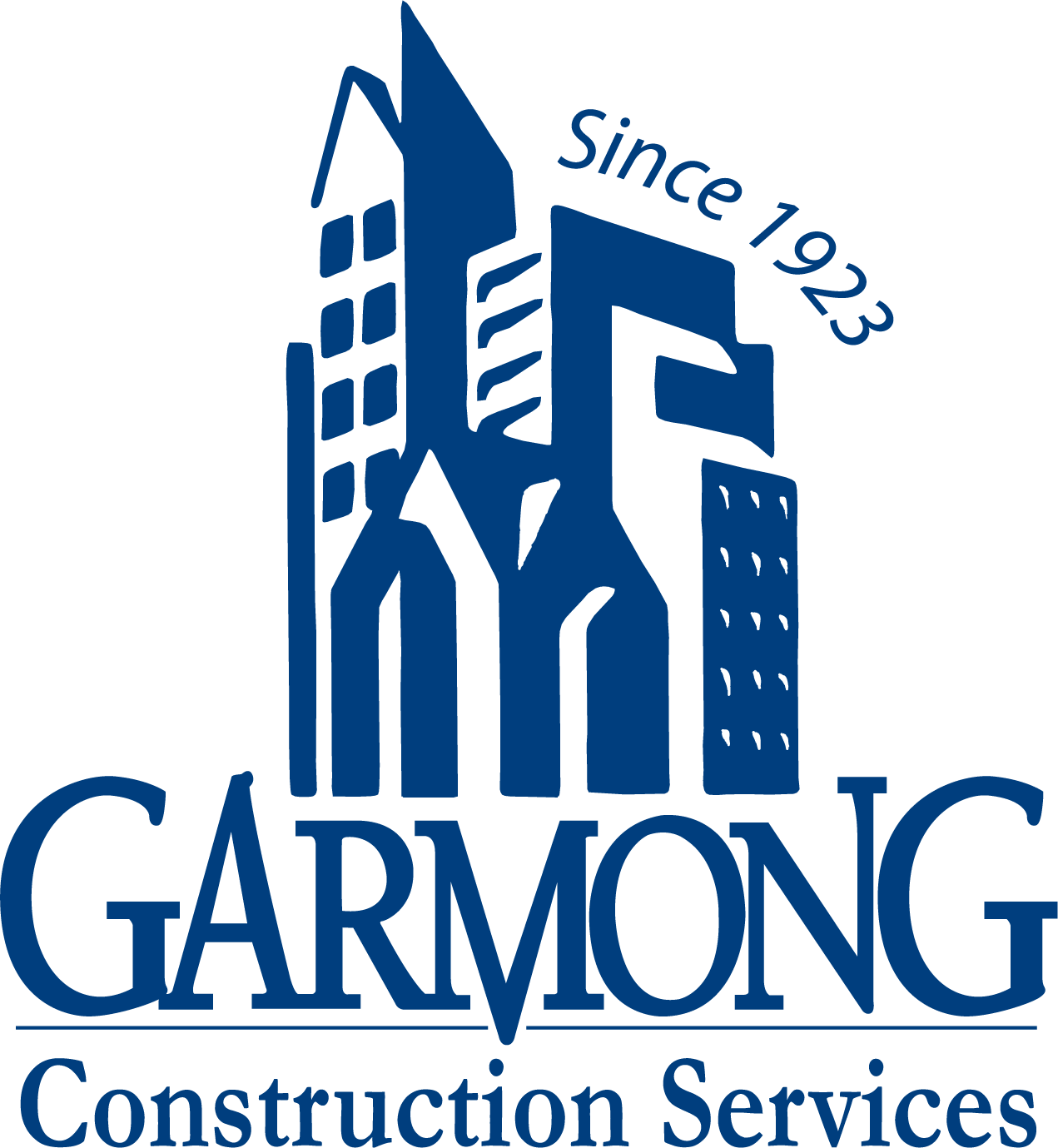 TERRE HAUTE CONVENTION CENTER
	PROJECT OVERVIEW
January 2021
Project Facts
Who is the Owner?
	CIB – Capital Improvement Board
Who are the Architects?	
	CSO Architects – Indianapolis
Who is the Owners Representative?
	Nations Group
Who represents the Garmong Team?	
	Brian Kooistra, COO
	Lance Gassert, VP	
	Mark Merrill, Project Manager
	Steve Elkins, Superintendent
	Marla Flowers, Project Engineer
FAQ
Who are our major local subcontractors?
	Ace Blind & Drapery	
	B & S Plumbing
	Dennis Trucking
	Central Indiana Ready-Mix	
	Crossroads Door & Hardware
	Lee Company
	Overhead Door Company of Terre Haute	
	SDR Coatings
	SMC
	Strode Construction
	Sycamore Engineering
Site Plan
Convention Center – East View
Convention Center – West View
Convention Center - Spine
Convention Center – Pre-Function
Convention Center - Ballroom
Convention Center – Larry Bird Museum
Convention Center – South Courtyard
Convention Center – North Courtyard
Northeast Garage
First Floor Plan
Second Floor Plan
Banquet Layout Options
Theatre Layout Options
Classroom Layouts
Breakout Layouts
Tradeshow Layout Option
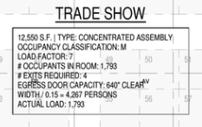 Fun Facts
Fun Facts:

How many square feet is the Convention Center?
	41,000 sf
How many square feet is the Ballroom?
	12,550 sf
How many seats can the Ballroom accommodate?
	900
How many parking spaces in the Parking Garage?
	460
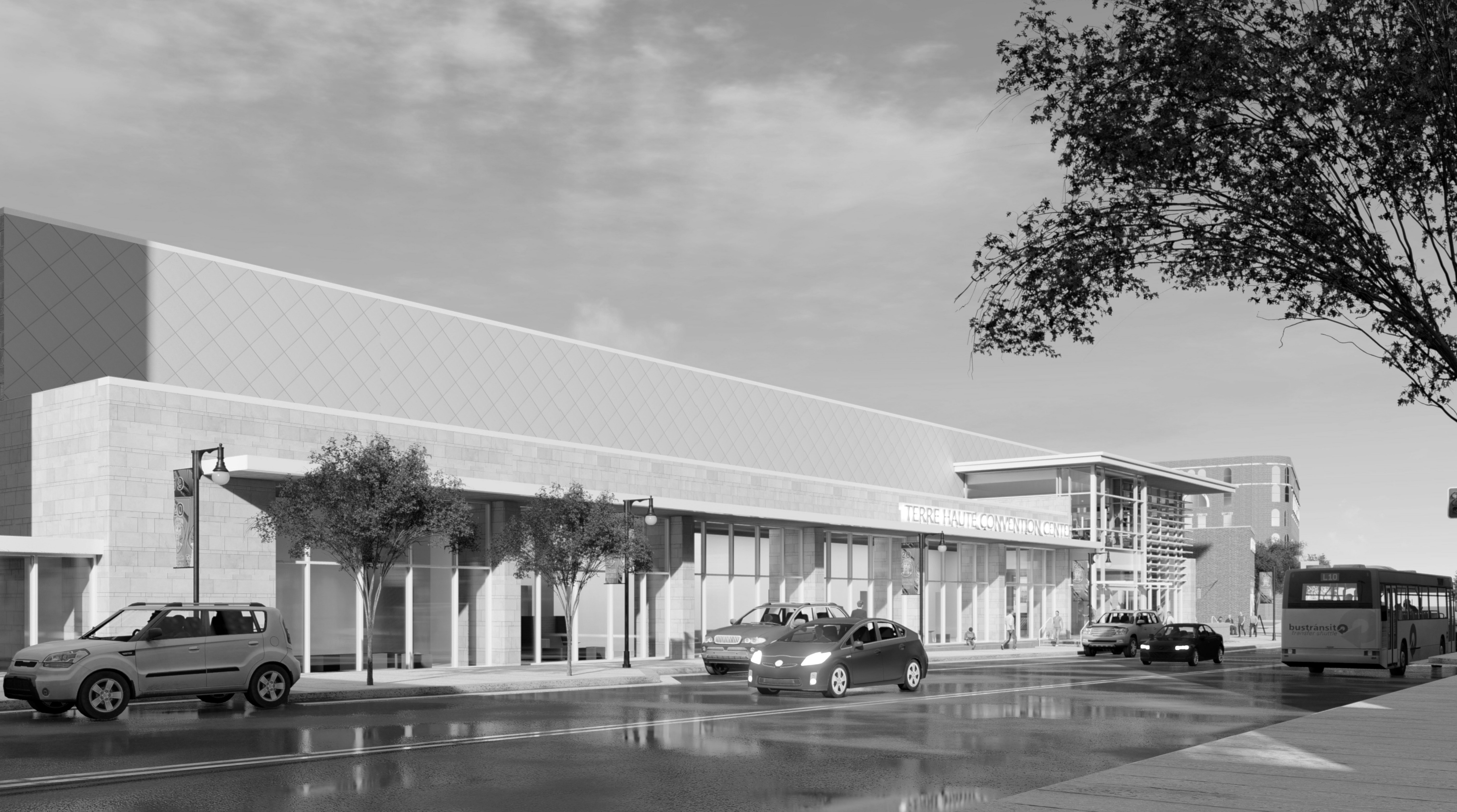 QUESTIONS?